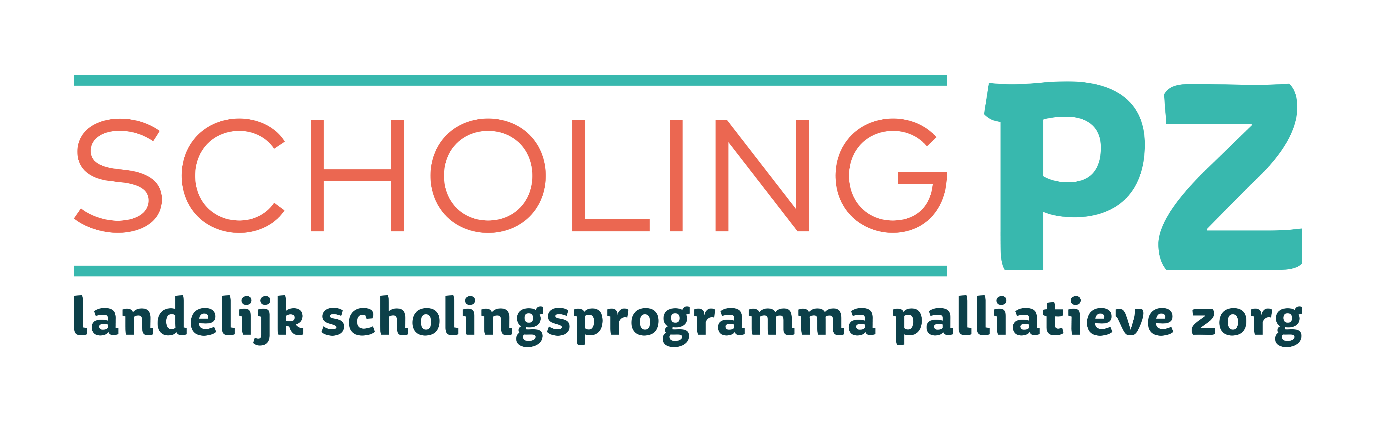 ONDERWERP

DATUM

NAAM PRESENTATOR
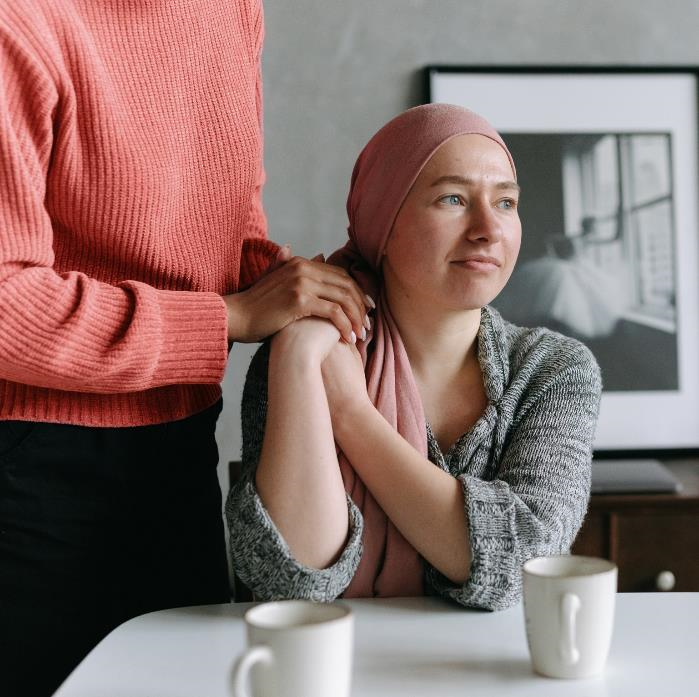 Samenwerking
Agenda
09:00 – 09:15 uur Welkom 
09:15 – 10:15 uur Voorbereiding & leersnipper Praktijklab Samenwerking 
10:15 – 10:30 uur Pauze 
10:30 – 12:45 uur Praktijklab Samenwerking
27-2-2024
2
Leerdoelen
Is alert op moreel ethische dilemma's in de palliatieve fase en kan deze ter sprake brengen met andere zorgverleners en kan hierop acteren; 
Reflecteert op de eigen normen en waarden op het gebied van palliatieve zorg en levenseinde vraagstukken; 
Werkt samen met zorgverleners van verschillende disciplines en professies, de patiënt en naasten bij palliatieve zorg; 
Handelt binnen de grenzen van wet en regelgeving; 
Kan aan de patiënt netwerkzorg (continuïteit, overdracht, doorverwijzen) bieden; 
Kan patiënten en naasten begeleiden in de stervensfase; 
Kan de verschillen tussen artsen en verpleegkundig specialisten onderscheiden m.b.t. juridische kaders en rechten en plichten bij levenseinde besluiten; 
Kan nabestaanden van patiënten begeleiden tijdens de nazorgfase en hen verwijzen zo nodig.
27-2-2024
3
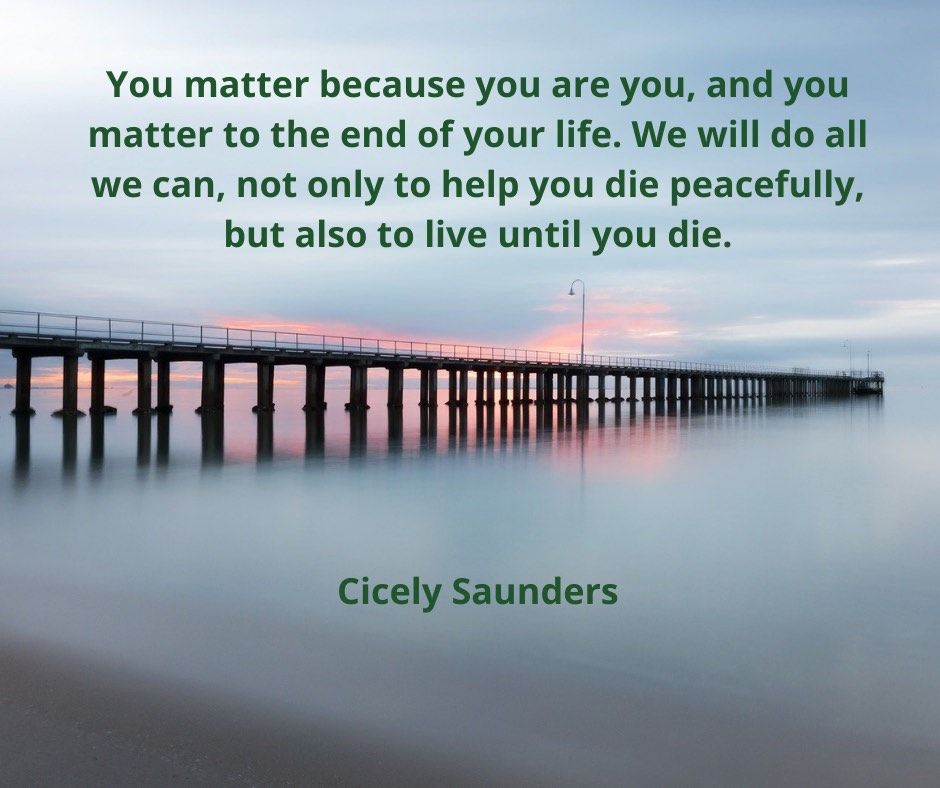 Terugkoppeling bijeenkomst 4
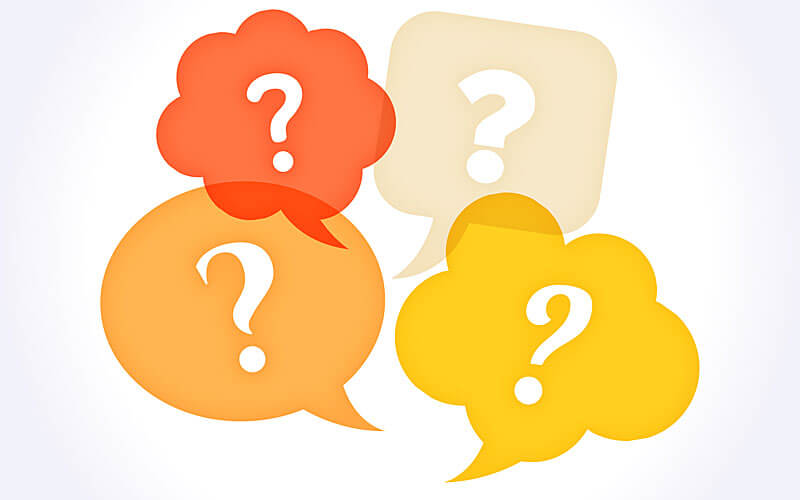 [Speaker Notes: Even 5 min. kijken of er nog hiaten zijn n.a.v. de bijeenkomst communicatie]
Leersnipper 6
Multidisciplinair samenwerken
[Speaker Notes: Start met Vilans video Youtube, Multi disciplinair samenwerken]
Aan de slag …
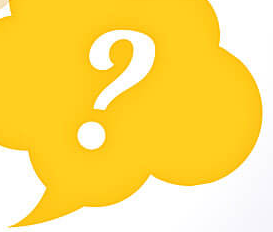 Wat gaat er goed?
Wat wil je graag verbeteren?
Welke vraag wil je die collega stellen, waar ben je nieuwsgierig naar?
[Speaker Notes: Opdracht in 3 groepen van 5 pers. 
 
3 Flapovers  /  Belang tempo erin te houden / 15 min. per tafel  / 15 min. individueel 
 
Gaat het sneller, dan de dreamteam vraag stellen… 

Perr Flapover schrijft een groepje 1 discipline waar ze mee samen werken 
 
Wat gaat er goed  
Wat wil je verbeteren 
Welke vraag wil je die collega stellen, waar ben je nieuwsgierig naar 
 
De Flapover wisselt van tafel en wordt aangevuld. 3 tafels geweest, hang ze plenair op en laat ze er langs lopen. 
 
Dan individueel, welke vraag haal jij hieruit dit je straks meeneemt … 
Wat is een obstakel waar je iemand op kunt bevragen 
 
 
Nog optioneel bij tijd over: Stel jouw eigen dreamteam samen. Wie wil jij in je palliatieve team hebben? Maak een omschrijving en licht je keuzes toe.]
Meer leren in de regio?
[Beste aanbieder, voeg hier de hulpbronnen van de regio in. Denk aan intervisie, consultatieteam, PATZ groep, aanvullend onderwijs etcetera]
Vragenlijst | Ook wij leren & evalueren!
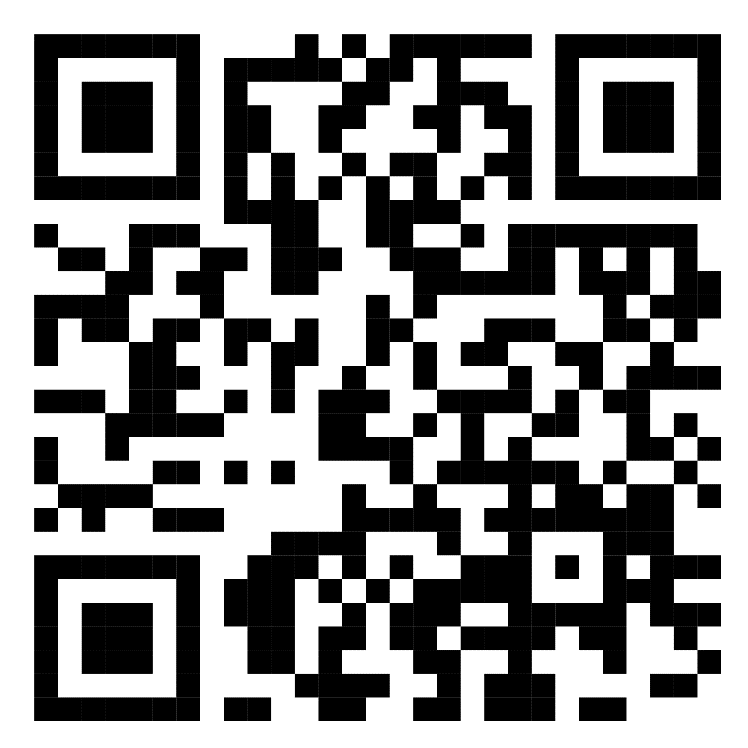 Evaluatie & Afronding
[Speaker Notes: Attenderen op  leersnipper 6 ”samenwerken”]
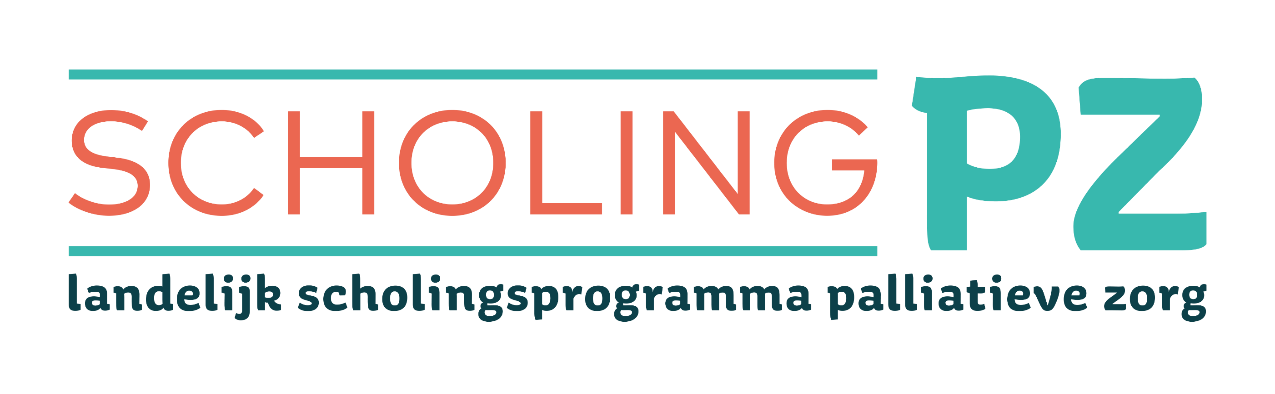 NAAM PRESENTATOR

https://scholingpalliatievezorg.nl
scholingpz@amsterdamumc.nl
[Speaker Notes: Afsluiting]